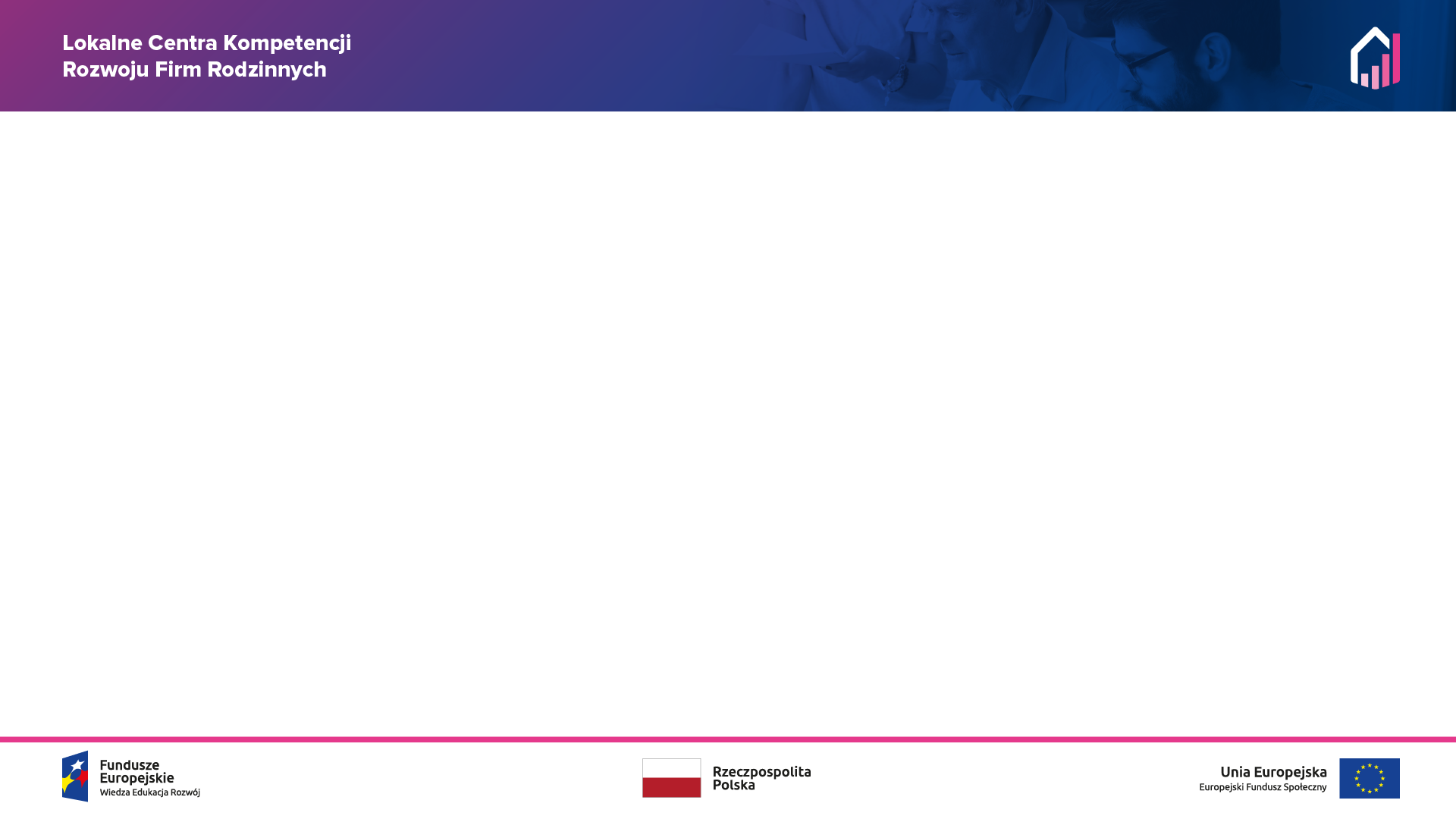 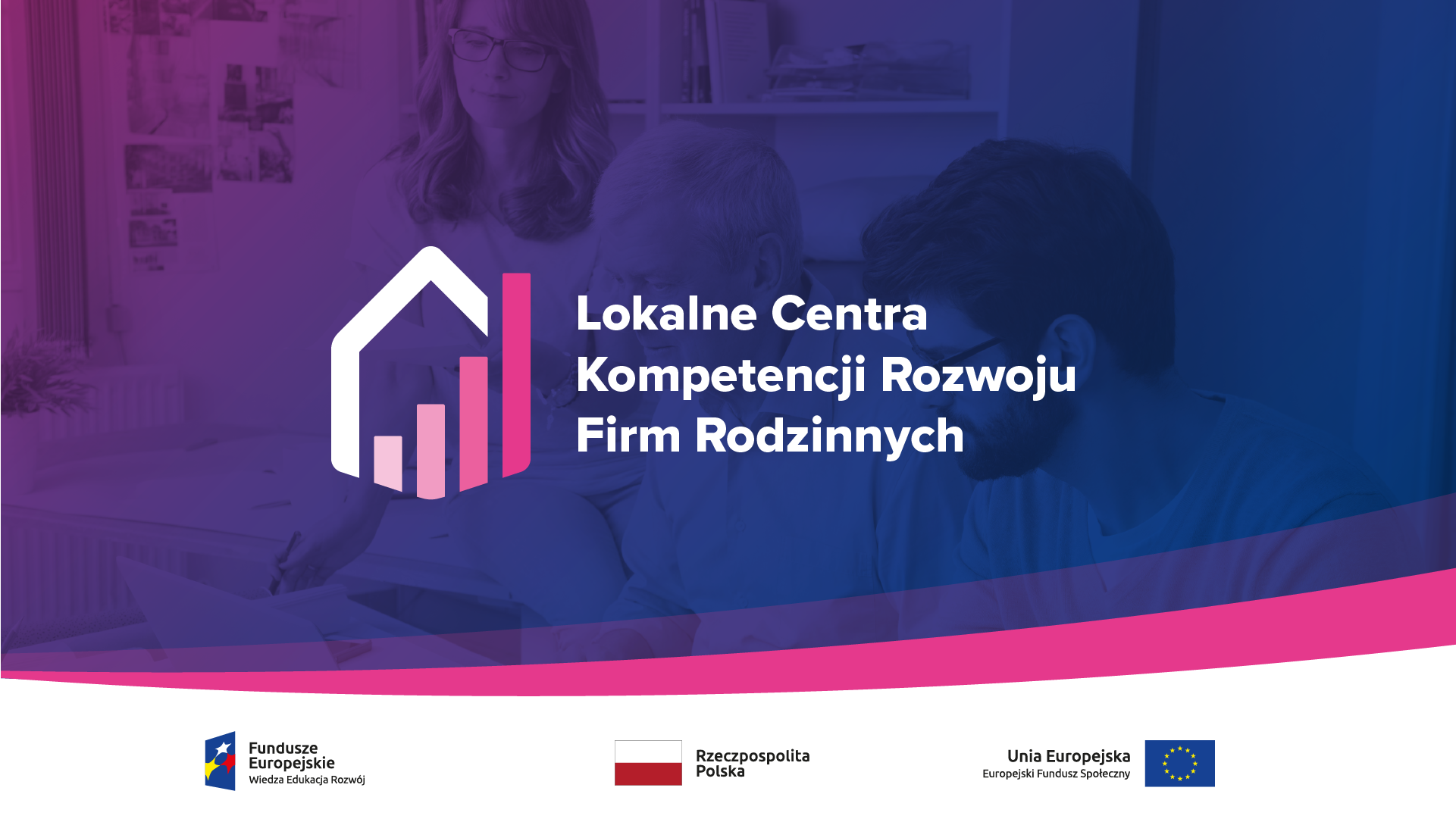 Rada doradców/nadzorcza w firmie rodzinnejPodstawowe zagadnienia
Prof.  ALK dr hab. Izabela Koładkiewicz
RADA DORADCÓW/NADZORCZA (RADA) - STRUKTURA MODUŁU

Główne źródła oporu

Czynniki sprawcze obecności  rady

Potencjalne funkcje/role rady 

Kluczowe sfery działania rady 

Modele rad 

Kryteria doboru członka rady

Niezależny „Outsider”  w radzie 

Czynniki warunkujące skuteczność rady
RADA W FIRMIE RODZINNEJ - GŁÓWNE ŹRÓDŁA OPORU

Przekonanie o samowystarczalności zarządzających firmą, wynikające z faktu, że nikt tak dobrze nie zna firmy jak oni

Niechęć do utraty kontroli 

Niechęć do dzielenia się poufnymi informacjami z „outsiderami”

Brak czasu, aby stworzyć radę odpowiadającą potrzebom firmy rodzinnej 

Koszty wynikające z posiadania rady (wynagrodzenie członków rady + znalezienie odpowiednich członków)

Brak rady oznacza zagrożenie - wpadnięcia w  pułapkę operacyjnej codzienności i taktycznych
RADA W FIRMIE RODZINNEJ - CZYNNIKI SPRAWCZE JEJ OBECNOŚCI 

Potrzeba rodziny właścicieli 
Zarządzającego firmą Kontrolującego Właściciela
Rada rodziny

Zmiany w strukturze własności 
Różnicowanie się struktury własności w rodzinie właścicieli 
Pojawienie się nowych właścicieli nie powiązanych z rodziną właścicieli 

Zmiany wynikające z cyklu życia organizacji, w tym: 
wzrost rozmiarów organizacji 
wzrost złożoności zarządzania 
przechodzenie w kierunku bardziej profesjonalnego sposobu zarządzania
potrzeba zarządzania siecią kluczowych relacji zewnętrznych

Zaspokojenie wymogów prawa  w przypadku rady nadzorczej
RADA W FIRMIE RODZINNEJ - PERSPEKTYWA TEORETYCZNA

Przydatność rady w firmie rodzinnej warunkuje faza rozwoju rodziny oraz rodzinnego biznesu 

W przypadku fazy kontrolującego właściciela, gdy:
nie ma rozdziału własności i zarządzania, 
własność jest skoncentrowana w rękach jednego właściciela 

Rolą rady jest wsparcie zarządzających właścicieli fachową poradą i wiedzą – funkcja doradcza

Jednym z ważniejszych zadań rady jest wniesienie długoterminowej perspektywy do dyskusji na temat przyszłości rodzinnego biznesu
RADA W FIRMIE RODZINNEJ - KLUCZOWE ROLE/FUNKCJE

Funkcja doradcza

Funkcja zasobu

Funkcja edukacyjna

Funkcja kontroli i nadzoru 

Faza rozwoju firmy rodzinnej, w tym jej struktura własności, decyduje o wadze tych funkcji
RADA W FIRMIE RODZINNEJ - POTENCJALNE ROLE

Rola doradcy:

Rada pełni rolę przewodnika kadry zarządzającej w procesie realizacji misji spółki oraz osiągania przyjętych celów. 

Znaczenie strategicznej roli rady rośnie w przypadku braku odpowiedniej wiedzy ze strony właściciela – prezesa
RADA W FIRMIE RODZINNEJ - POTENCJALNE ROLE

Rada nadzorcza może stanowić istotny zasób organizacji,
warunkuje to: 

wiedza i doświadczenie jej członków 

zróżnicowane sieci kontaktów posiadane przez członków, zapewniające spółce:
łączność z otoczeniem zewnętrznym
dostępność do zasobów dla niej krytycznych
RADA W FIRMIE RODZINNEJ - POTENCJALNE ROLE/FUNKCJE

Funkcja edukacyjna 

Aktywizacja członków rodziny nie zaangażowanych w zarządzanie firmą rodzinną	
Edukacyjna dla drugiego pokolenia, ale 
czynnikiem to warunkującym jest bez wątpienia jej profesjonalny skład
RADA W FIRMIE RODZINNEJ - POTENCJALNE ROLE/FUNKCJE


Podstawowy mechanizm nadzoru i kontroli, którego głównym zadaniem jest:
czuwanie nad interesami akcjonariuszy/udziałowców i spółki 
podejmowanie działań mających na celu usunięcie konfliktu interesów akcjonariuszy/udziałowców z interesami kadry zarządzającej 
przeciwdziałanie oportunistycznym zachowaniom kadry menedżerskiej 

Rada kontroluje i nadzoruje poczynania kadry menedżerskiej 
Ta funkcja nabiera na znaczeniu w przypadku pojawienia się większej liczby akcjonariuszy
RADA W FIRMIE RODZINNEJ - KLUCZOWE SFERY DZIAŁANIA

Strategia firmy rodzinnej – długoterminowa perspektywa
Zadaniem rady jest krytyczna ocena opracowanych przez zarząd założeń strategii
Monitoring wdrożenia strategii

Zarządzenie ryzkiem 
Identyfikacja źródeł ryzyka i ich monitoring

Sukcesja w firmie rodzinnej 
Inicjacja procesu sukcesji
Wsparcie w realizacji sukcesji 
Monitoring implementacji procesu sukcesji
RADA W FIRMIE RODZINNEJ - MODELE

Rodzinna rada (Familiar Board of Directors)

Hybrydowa rada (Hybryd Board of Directors) 

Rozwinięta rada (Evolved Board of Directors)
Źródło: Colarossi F., Giorgino M., Steri R., Viviani D. (2008) “A Corporate Governance Study on Italian Family Firms”, Corporate Ownership of Control, vol 5., issue 4, summer 2008, pp. 93-103
RADA W FIRMIE RODZINNEJ - MODELE

Rodzinna rada 

całkowicie złożona z członków rodziny 

typowa dla firm, gdzie nie nastąpił rozdział własności od zarządzania – decyzje w rękach rodziny
RADA W FIRMIE RODZINNEJ - MODELE

Hybrydowa rada 

złożona zarówno z członków rodziny, jak i osób z nią nie powiązanych 

outsiderzy nie mają krytycznego znaczenia dla prac rady, ale:
poszerzają zasób kompetencji rady (uzupełnienie zasobów rodziny)
wspierają lidera w walce ze rosnącą złożonością prowadzonego biznesu
RADA W FIRMIE RODZINNEJ - MODELE

Rozwinięta rada

złożona jest z :
krewnych, 
kadry zarządzającej nie powiązanej z rodziną 
niezależnych członków, którzy są nie powiązani z rodziną 

rolą niezależnych członków jest zewnętrzne opiniowanie wewnątrz rady 

są niezależni, bo nie są emocjonalnie zaangażowani w firmę i nie są zaangażowani w codzienne zarządzanie organizacją

ich wynagrodzenie powinno mieć niewielki udział w ich dochodach, aby rodzina nie mogła wywierać na nich wpływu
RADA W FIRMIE RODZINNEJ 
POŻĄDANY CZŁONEK RADY - KLUCZOWE CECHY

Wiedza – adekwatna do potrzeb firmy 

Doświadczenie
praktyka zarządcza 
osoby, które „już były tam, gdzie biznes chce dotrzeć” 

Zdolność do artykułowania niezależnych opinii

Rozumienie specyfiki firmy rodzinnej 

Dostępność czasowa

Chęć zaangażowania się w prace rady
„OUTSIDER” W RADZIE NADZORCZEJ FIRMY RODZINNEJ

Dostrzeżenie takiej potrzeby przez zarządzającego właściciela

Czynniki warunkujące dobór: 
kompetencje i doświadczenie
umiejętność rozumienia potrzeb rodziny.
„OUTSIDER” W RADZIE - KORZYŚCI 
Wnosi zewnętrzną perspektywę postrzegania strategii i kontroli 

Wnosi nowe umiejętności i wiedzę, która do tej pory nie była dostępna w firmie

Wnosi niezależne od rodziny i obiektywne poglądy 
Czynniki to warunkujące ?

Podejmuje niezależne od powiązań z rodziną decyzje w zakresie rekrutacji i promocji

Dzięki jego obecności firma może odnosić korzyści z posiadanych przez niego biznesowych czy innego typu kontaktów oraz koneksji /powiązań
NIEZALEŻNY „OUTSIDER” W RADZIE - KORZYŚCI

Obiektywność

w procesie podejmowania trudnych decyzji, nie tylko dla firmy, ale też dla zarządzającego nią właściciela prezesa

Warunkuje to:
Autorytet 
Wiarygodność 
Niezależność finansowa
„OUTSIDER” W RADZIE – KORZYŚCI

Odgrywa rolę czynnika równowagi 

między różnymi członkami, którzy są powiązani z rodziną, 
pełni rolę sędziego, który sądzi konflikty/ nieporozumienia wśród członków rodziny pełniących funkcje kadry zarządzającej
Źródło: Neubauer F., Lank A.G., The Family Business: its Governance for Sustainability, Routledge New York, 1998
„OUTSIDER” W RADZIE – ZADANIA

Komunikowanie prezesowi własnego rozumienia i postrzegania ogólnych warunków biznesu

Dzielenie się z prezesem swoimi umiejętnościami i doświadczeniem

Wspieranie/pomaganie w rozwoju, informowaniu i wdrażaniu strategii firmy

Pomaganie w czasach kryzysu – w rozwijaniu strategii, która pomoże w rozwiązaniu napotkanych problemów

Wspieranie prezesa:
 w procesie profesjonalizacji kadry zarządzającej
 w procesie sukcesji
Danco A.L. (1982), Beyond Survival: A Business Owner’s Guide For Success, The Center for Family Business
WYBÓR „OUTSIDERA” CZŁONKA RADY - PROBLEMY I WYZWANIA

Analiza potrzeb firmy rodzinnej
 celem określenia jakich umiejętności i doświadczeń należy poszukiwać u potencjalnego nowego członka rady

Jakie umiejętności?

Budowa wiarygodności przedsiębiorstwa

Jak szukać „outsidera”?
Pierwsze pokolenie rodzinnych liderów nie zawsze wie gdzie i jak szukać niezależnych

Firma „czarna skrzynka” dla rynku

Wynagrodzenie dla „outsidera”
RADA W FIRMIE RODZINNEJ - CZŁONEK RODZINY W RADZIE

Plusy:

Wiedza na temat potrzeb i oczekiwań rodziny właścicieli wobec firmy rodzinnej 

Pełni rolę zarządcy rodzinnych wartości

Pełni rolę źródła informacji dla pozostałych członków rodziny 

Reprezentuje perspektywę właściciela

Minusy:

Emocjonalnie związany z firmą rodzinną
RADA W FIRMIE RODZINNEJ - CZYNNIKI DECYDUJĄCE O DOBREJ WSPÓŁPRACY RADA NADZORCZA – ZARZĄD 


Rozumienie i akceptacja przez członków rady nadzorczej i zarządu pełnionych przez oba organy ról

Działanie w granicach wyznaczonych przez prawo 
Rada nie może przejmować funkcji zarządu poprzez tworzenie „super zarządu”

Unikanie podziału typu „my i oni” zarówno po stronie rady nadzorczej jak i zarządu
Ważna świadomość konieczności realizacji wspólnego celu jakim jest dobro spółki
RADA W FIRMIE RODZINNEJ - CZYNNIKI DECYDUJĄCE O DOBREJ WSPÓŁPRACY RADA NADZORCZA – ZARZĄD 

Merytoryczna jakość rady i merytoryczna jakość zarządu 

Porównywalne zasoby wiedzy rady i zarządu 
a nawet zasoby rady powinny być większe od tych, które są w posiadaniu zarządu – przydatne zarówno dla modelu kontroli zarządu jak i modelu wspierania i kontroli zarządu

Rada jako partner dla zarządu – decydują jej kompetencje – wyzwanie dla akcjonariuszy

Rada jako partner do dyskusji – decyduje o tym wiedza członków rady o spółce i ich przygotowanie do jej posiedzeń 

Rada powinna rozumieć co robi zarząd

Umiejętność rady do „challengowania” zarządu 

Decyzyjność rady 
szczególnie ważne gdy ośrodek decyzyjny znajduje się poza radą
RADA W FIRMIE RODZINNEJ - CZYNNIKI DECYDUJĄCE O DOBREJ WSPÓŁPRACY RADA NADZORCZA – ZARZĄD 

Zaufanie i wzajemny szacunek 

Zaufaniu sprzyja stabilność składu obu organów, ale należy pamiętać, że też może stanowić potencjalne zagrożenie, gdy ich członkowie zbyt się „zaprzyjaźnią”, co może prowadzić do „stępienia” czujności rady 

Zaufaniu sprzyja merytoryczna jakość rady i zarządu 

Zapraszanie zarządu na posiedzenia rady 

Zaufanie – często jest warunkowane wcześniejszą znajomością CEO albo udziałem w procesie jego wyboru 

Nieformalne kontakty 
np. w postaci wspólnej kolacji, ale że rada powinna być świadoma  konsekwencji do jakich może prowadzić zbytnie zaprzyjaźnienie się z zarządem
Antidotum:  dbałość o przejrzystość kontaktów oraz zachowanie bezpiecznego dystansu w relacjach z zarządem
RADA W FIRMIE RODZINNEJ - CZYNNIKI DECYDUJĄCE O DOBREJ WSPÓŁPRACY RADA NADZORCZA – ZARZĄD 

Jakość polityki informacyjnej między radą nadzorczą a zarządem 

Dobre i drożne kanały przepływu informacji między radą nadzorczą a zarządem 

Ważne jest aby były one drożne w obie strony
Rada powinna informować zarząd o oczekiwaniach akcjonariuszy, jak również o swoich informacyjnych potrzebach

Merytoryczna jakość informacji pozwalająca na podjęcie decyzji versus ich nadmierna szczegółowość i ilość

Zarząd musi wiedzieć czego rada nadzorcza oczekuje

Członkowie rady powinni przyjmować postawę aktywną w procesie pozyskiwania informacji na temat spółki
RADA W FIRMIE RODZINNEJ - CZYNNIKI DECYDUJĄCE O DOBREJ WSPÓŁPRACY RADA NADZORCZA – ZARZĄD 

Umiejętność wypracowania konsensusu między radą nadzorczą a zarządem
Kluczowa rola prezesa zarządu oraz przewodniczącego rady nadzorczej 

Mocny i sprawny przewodniczący rady jako architekt stosunków między radą a zarządem
Ważna jest jego wola i chęć zaangażowania się w sprawy spółki (oczywiście zgodnie z określonymi prawem granicami działań)
Powinien być przygotowany do posiedzeń rady
Powinien pełnić funkcję ważnego ogniwa w procesie komunikacji między radą a zarządem

Wypracowane rozwiązania nie są „na zawsze” i podlegają dynamice zmian, jak również pojawiają się nowe wyzwania w ramach wzajemnej współpracy
RADA W FIRMIE RODZINNEJ - O CZYM NALEŻY PAMIĘTAĆ?

Akcjonariusze są czynnikiem decydującym o tym jaka będzie rada i tym samym o jej przydatności w firmie rodzinnej

Rada nadzorcza jest taka jakiej w danym momencie akcjonariusz/e potrzebuje: 
Kreator wartości czy balast?
Mocna – Słaba 
Aktywna – Pasywna
RADA W FIRMIE RODZINNEJ - OD CZEGO ZACZĄĆ?

Rola rady i jasne określenie jej władzy w zakresie podejmowania decyzji 

Skład rady – rodzina i niezależni członkowie 

Kryteria selekcji, proces wyboru i długość kadencji członka rady 

Sposób oceny wyników działania rady, jak również poszczególnych jej członków

Rola przewodniczącego rady i jego relacji z prezesem zarządu

Wynagrodzenie członków rady
RADA W FIRMIE RODZINNEJ - CO SIĘ TRACI BEZ RADY? 

Dostęp do doświadczeń i wiedzy innej, niż zgromadzonej do tej pory w firmie rodzinnej

Dostęp do obiektywnych poglądów osób, bez konfliktów interesów

Dostęp do wartościowych kontaktów dla rodzinnego biznesu (kapitał relacyjny rady)

Możliwość zderzenia myśli /pomysłów – konstruktywna krytyka z doświadczonymi osobami 

Warunek: rada adekwatna do potrzeb organizacji
RADA W FIRMIE RODZINNEJ - CZYNNIKI INICJUJĄCE PROCES PROFESJONALIZACJI RADY

Sukcesja prezesa
wiek prezesa (gdy prezes jest bliżej wieku emerytalnego)
gdy zmiana przywództwa nie nastąpi w ramach rodziny 

Zmiana struktury własności 
rozproszenie własności po członkach rodziny 
podział członków rodziny na insiderów – outsiderów i związana z tym asymetria informacji 
dyfuzja własności poza dotychczasowych właścicieli (np. poprzez wejście na giełdę)